“Manic depression is a frustrating mess”	 	                              Manic Depression, Jimi Hendrix
Is it depression or is it bipolar disorder?
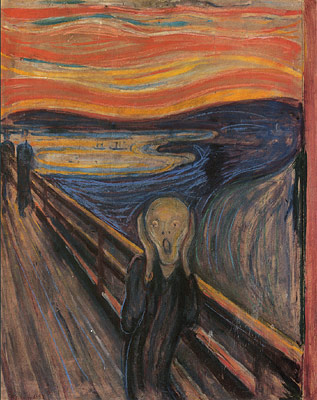 Jon-Paul Khoo
Depression
50-80% of all depression management occurs in primary care
One of the most common conditions in primary care
Nearly 10% of all primary care presentations are depression related
Lifetime prevalence of depression is 1 in 7 (10-15%)
12 month prevalence of depression is 6.2%
Unipolar depressive episodes 4.1%
Dysthymia 1.3%
Bipolar disorder 1.8%
Using these figures, of depressed people, 29% will have bipolar disorder
Missing bipolar disorder diagnosis
2/3 bipolar disorder patients are misdiagnosed
An average of 3.5 times 
By 4 different doctors 
1/3 are symptomatic for 10 years before diagnosis 
6-7.5 years between misdiagnosis and accurate diagnosis
Up to about 40% of bipolar inpatients/ outpatients initially diagnosed with MDD
Incorrectly diagnosed as 
unipolar depression
No diagnosis
31.2%
49.0%
19.8%
Correctly diagnosed with bipolar disorder
Mood Disorder Questionnaire-Positive Rates (US population)
Bipolar disorderUnder-recognised and under-diagnosed
n=85,358
Hirschfeld 2003. J Clin Psychiatry 2003; 64: 53-59.
[Speaker Notes: Bipolar disorder: unrecognised and undiagnosed
Hirschfeld and colleagues conducted a study to estimate the rate of positive screens for bipolar I and II disorder in the general population of the USA.
The Mood Disorder Questionnaire, which is a validated screening tool for bipolar I and II, was sent to 127,800 people (aged ≥18 years) in the USA. Overall 66.8% of people responded (n=85,358).  
Of the people with a positive screen for bipolar disorder, 19.8% reported that they had previously received a diagnosis of bipolar disorder from a physician; 31.2% of those screened positive for bipolar disorder reported a physician diagnosis of unipolar depression.  49.0% reported no diagnosis of either bipolar disorder or unipolar depression.  

Reference
Hirschfeld RM et al. Screening for bipolar disorder in the community.]
Bipolar disorder in primary care
Primary care screens
~8-10% bipolar disorder
0.5-4.3% bipolar disorder using structured psychiatric interviews
An example using MDQ (Das, JAMA 2005;293:956-963)
9.8% prevalence bipolar disorder on screen
49% doctor noted current evidence of depression
72.3% had sought professional assistance
8.4% diagnosed
6.5% on a mood stabiliser
44% on other agents
Bipolar disorder
Lifetime prevalence 1.4-6.4%
Chronic, recurrent and irregular course
Acute episodes are a relatively small part of the overall illness
High frequency of subsyndromal interepisode symptoms 
Heavy comorbidity
Life impact similar to multiple sclerosis, and > end-stage renal disease or rheumatoid arthritis 
35% attempt suicide and lifetime risk of death by suicide up to 19% (similar to heart disease and cancer) 
SMR suicide M2.5 F2.7 = SMRs for cardiovascular deaths 
Mortality from all causes is greater if untreated
DSM-5 Manic episode
1 week (or any duration if hospitalised)
Abnormally and persistently 
Elevated, expansive, or irritable mood and
Increased goal-directed activity or energy
3 or more of the following symptoms (4 if irritable only):
Inflated self-esteem or grandiosity
Decreased need for sleep
Increased or pressured speech
Flight of ideas/racing thoughts
Distractibility
Increased goal-directed activity or PMA
Risk-taking behaviour
Severe enough to cause marked impairment, hospitalisation and/or psychotic features
Exclusions
DSM-5 Hypomanic episode
4 days
Abnormally and persistently 
Elevated, expansive, or irritable mood and
Increased goal-directed activity or energy
3 or more of the following symptoms (4 if irritable only):
Inflated self-esteem or grandiosity
Decreased need for sleep
Increased or pressured speech
Flight of ideas/racing thoughts
Distractibility
Increased goal-directed activity or PMA
Risk-taking behaviour
Change in functioning; uncharacteristic; observable: but NOT severe enough to cause marked impairment functioning or hospitalisation
Exclusions
DSM-5 Bipolar and related disorders
Bipolar I disorder
Bipolar II disorder
Cyclothymic disorder
Substance/medication-induced bipolar and related disorder
Bipolar and related disorder due to another medical condition
Other specified and related bipolar disorders
History of MDD and subthreshold duration for hypomania
History of MDD and subthreshold number of criteria
Hypomanic episode without MDD
Short duration cyclothymia
Specifiers
Rapid-cycling/with anxious distress/with mixed features
DSM-5 Bipolar and related disorders
Mania with psychosis
Mania
Hypomania
Subsyndromal elevation
Normal mood
Subsyndromal depression
Mild depression 
Moderate depression
Severe depression
Severe depression with psychosis
Cyclothymia
Other specified and related bipolar disorders
Major Depressive Disorder
Bipolar II Disorder
Bipolar I Disorder
Akiskal’s Bipolar Spectrum
Akiskal’s Bipolar Spectrum
Causes of misdiagnosis as depression
Overly restrictive DSM criteria
Critical diagnostic element is elevation 
But bipolar disorder is depression-predominant
Most bipolar patients seek treatment only for depression
Elevation usually absent at time of diagnosis
Diagnosis often based on history rather than presentation
Historical mania and hypomania are missed
Not asked after, denied or not spontaneously reported
Insight impairment is common
Hypomania may be subtle or constructive
Feel good, creative, active, heightened well-being, energised, productive, social, invigorated
Not considered negative or even preferred
Non-classical phenomena are common
Often no historical indication/record of hypomania
Frequency of symptoms
Bipolar II disorderb
Bipolar I disordera
5.9%
1.3%
2.3%
9.3%
46.1%
52.7%
50.3%
31.9%
Time asymptomatic
Time manic / hypomanic
Time depressed
Time cycling / mixed
Irrespective of bipolar subtype, patients spend the majority of their time in the depressed state
n=146, bipolar I; n=86, bipolar II
Follow up: a12.8 years; b13.4 years
Judd et al 2002; 2003
Onset timeline of Bipolar Disorder
Diagnosis of bipolar disorder (30.0)
Full episode of depression (21.1)
Mood swings & symptoms of depression (18.0)
Full episode of mania (24.3)
Symptoms of mania (21.3)
15
20
25
30
Medical treatment (24)
Any symptoms of mental illness (17.5)
Age (Median)
Berk 2007, Journal of Affective Disorders
Consequences of misdiagnosis as depression
Inappropriate monotherapy with antidepressants 
“Treatment resistant depression” which is really pseudo-resistance
May destabilise the illness
Delays appropriate treatment
Increases recurrence, chronicity and suffering
Worsens occupational, family, social and economic disadvantage
Increased healthcare costs
Increased suicide attempts
Burden of disease across disorders averted with optimal treatment
Burden ofdisease(YLD)[%]
PTSD
GAD
Bipolardisorder
Dysthymia
Harmful useof alcohol
Alcoholdependence
Depression
Social phobia
Schizophrenia
Panic disorder /agoraphobia
YLD, Years lived with disability
Andrews et al 2004
Is the depression bipolar?
A practical approach to mitigating bipolar misdiagnosis
Is the depression bipolar?
Index of suspicion and a probabilistic approach
A probabilistic approach
No pathognomonic characteristics of bipolar depression compared to major (unipolar) depressive disorder
Maintain a high index of suspicion
Consider bipolar disorder in every depressive presentation
There are clinical, illness and historical characteristics more commonly associated with bipolar depression
Use a probabilistic (or likelihood) approach to consider the differential likelihood of bipolar or unipolar depression
Mitchell PB et al. Bipolar Disorders 2008;10:144–152.
Is the depression bipolar?
Index of suspicion and a probabilistic approach
History
Personal history of mania/hypomania
History of mania/hypomania
Duration?
Abnormally and persistently 
Elevated, expansive, or irritable mood and
Increased goal-directed activity or energy
3 or more of the following symptoms (4 if irritable only):
Inflated self-esteem or grandiosity
Decreased need for sleep
Increased or pressured speech
Flight of ideas/racing thoughts
Distractibility
Increased goal-directed activity or PMA
Risk-taking behaviour
Severity of impairment, hospitalisation and/or psychotic features
Exclusions
Is the depression bipolar?
Know about bipolar disorder
Index of suspicion and a probabilistic approach
History
Personal history of mania/hypomania
Family history of bipolar disorder
Bipolar family history markers
Consecutive generation mood disorder
Genetic anticipation
Completed suicide
Mood stabiliser usage
Alcohol/substance use disorder
Institutionalisation
?Eccentricity
Clustered comorbid associations of bipolar disorder
Depression, anxiety, substance, gambling, ADHD, eating disorder
Is the depression bipolar?
Know about bipolar disorder
Index of suspicion and a probabilistic approach
History
Personal history of mania/hypomania
Family history of bipolar disorder
Comorbidity
Comorbidity
Comorbidity is the norm (60-70%)
Psychiatric
Anxiety disorder; personality disorder; eating disorder; ADHD; impulse control disorders
Substance use disorder
Medical disorder
Migraine; MS; Cushing's syndrome; CNS neoplasm; head trauma; asthma; obesity; T2DM;  CVD; metabolic syndrome; thyroid disorder
Clustering raises suspicion
May alter presentation
May dominate presentation
May influence physician diagnostic response
Is the depression bipolar?
Know about bipolar disorder
Index of suspicion and a probabilistic approach
History
Personal history of mania/hypomania
Family history of bipolar disorder
Comorbidity
Look for bipolar markers in illness course
Markers for bipolarity in illness course
Onset
Postpartum
Early age (<25years)
More equal gender ratio
Past illness history
High number of prior depressive episodes
Frank elevation (nb mixed presentations)
Sudden onset/offset (“abruptness” and shorter episodes)
Seasonal mood variations (winter depressions)
History of recurrent but brief depressive episodes
Treatment history
Response to mood-stabilisers
Adverse reactions to antidepressants
Is the depression bipolar?
Know about bipolar disorder
Index of suspicion and a probabilistic approach
History
Personal history of mania/hypomania
Family history of bipolar disorder
Comorbidity
Look for bipolar markers in illness course
Adverse reactions to antidepressants
Adverse reactions to antidepressants
Antidepressant-induced mood disturbances
Gross activation
Elevation (mania/hypomania)
Induction of mixed states
Cycle destabilisation/acceleration (rapid-cycling)
Atypical reactions
Antidepressant inefficacy
Antidepressant “tolerance”/“Poop-out”
On-off phenomena
Is the depression bipolar?
Know about bipolar disorder
Index of suspicion and a probabilistic approach
History
Personal history of mania/hypomania
Family history of bipolar disorder
Comorbidity
Look for bipolar markers in illness course
Adverse reactions to antidepressants
Look for bipolar markers on examination
Phenomenological markers for bipolarity on mental state examination:
Atypical features
Hypersomnia, leaden paralysis, hyperphagia and weight gain
Irritability and other mixed features 
DSM-5 MDE with mixed features
Greater suicidality
Catatonia and/or psychotic features (pathological guilt)
Lability of mood
Flatness/emotionlessness rather than sadness/crying
More melancholic features
Psychomotor retardation, severe anhedonia, EMW and DMV
Greater probability of substance abuse
More anxiety
Anger attacks
Fewer physical complaints
A probabilistic approachMitchell PB et al. Bipolar Disorders 2008: 10: 144–152.
Is the depression bipolar?
Know about bipolar disorder
Index of suspicion and a probabilistic approach
History
Personal history of mania/hypomania
Family history of bipolar disorder
Comorbidity
Look for bipolar markers in illness course
Adverse reactions to antidepressants
Look for bipolar markers on examination
Use bipolar symptom screening instrument
Bipolar symptom screening instruments
Mood Disorder Questionnaire
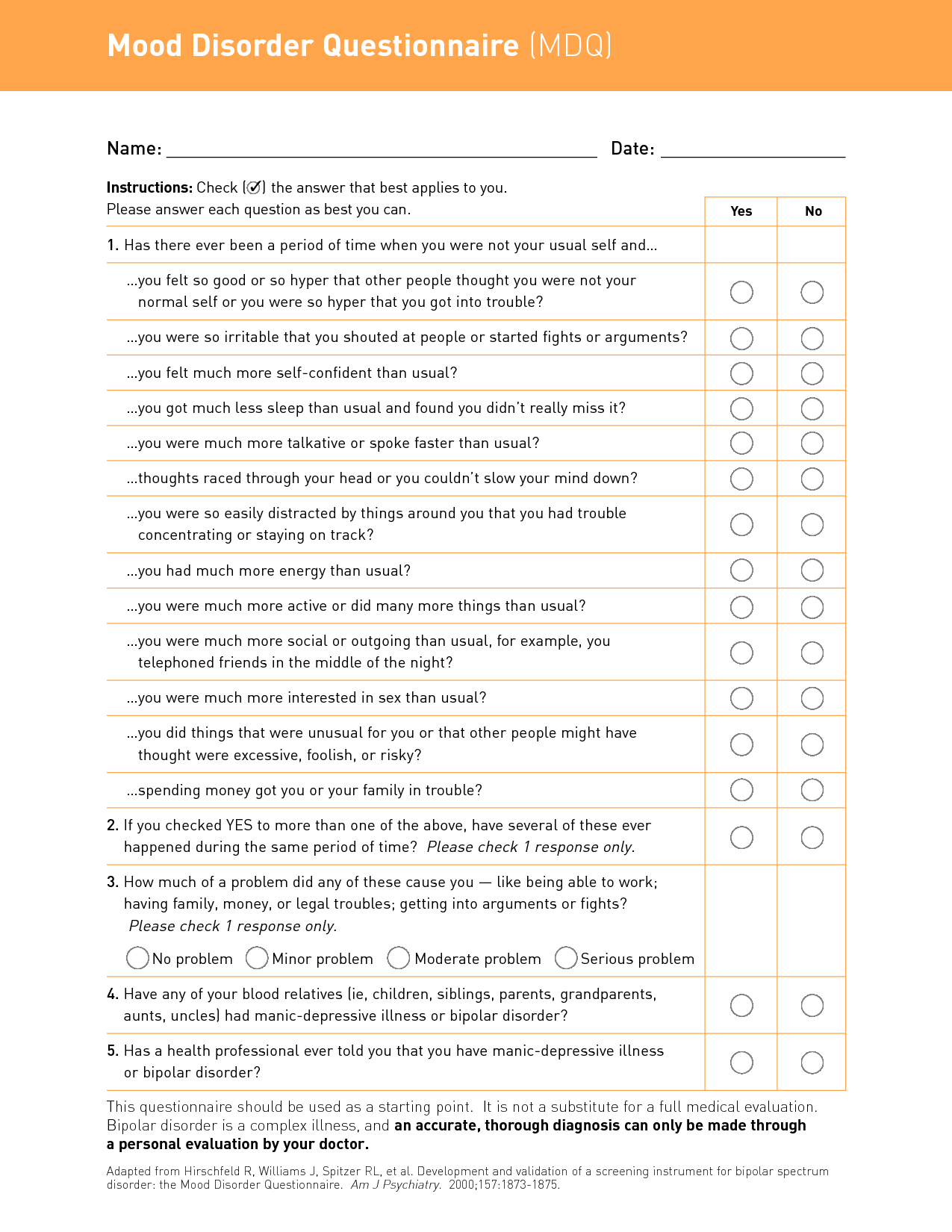 ≥ 7/13 items
  Concurrence
  ≥ Moderate impact
  Family history
  Previous diagnosis
Bipolar symptom screening instruments
Mood Disorder Questionnaire
Black Dog Institute
Bipolar Self-test (Mood Swings Questionnaire)
Black Dog Bipolar Self-test part 1
Black Dog Bipolar Self-test part 2
Bipolar symptom screening instruments
Mood Disorder Questionnaire
Black Dog Institute
Bipolar Self-test (Mood Swings Questionnaire)
Mood Assessment Program (MAP)
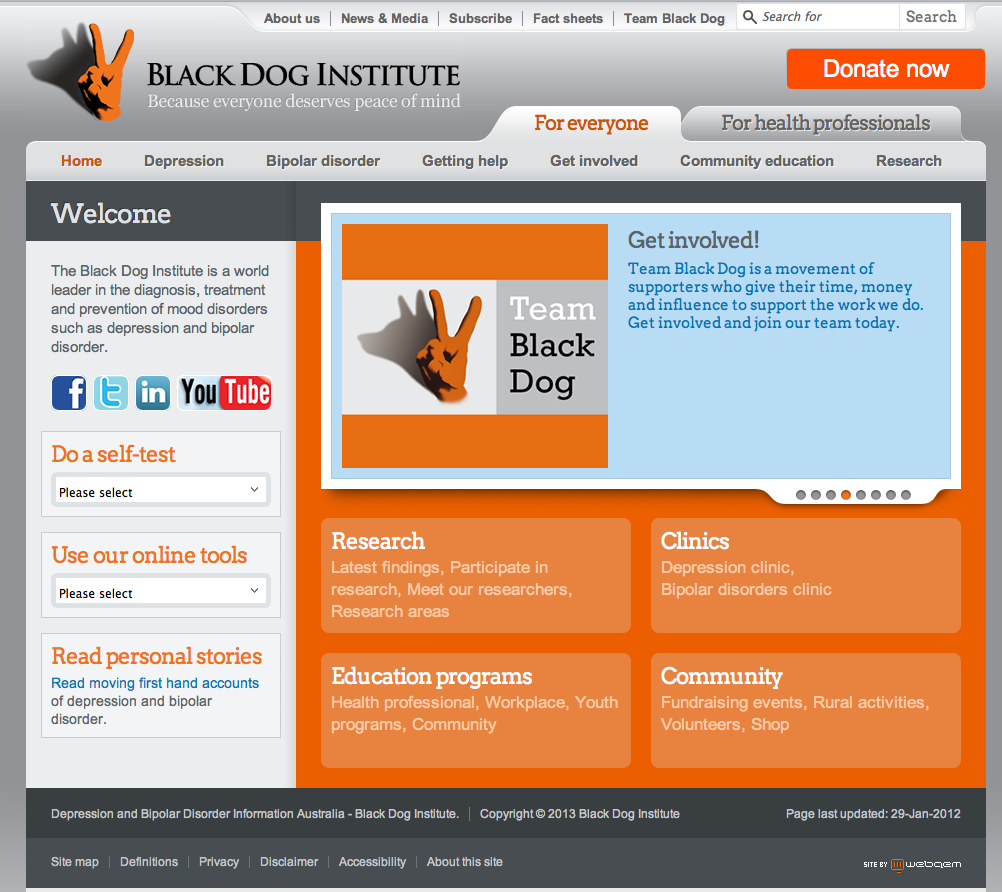 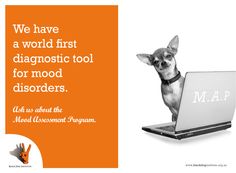 Bipolar symptom screening instruments
Mood Disorder Questionnaire
Black Dog Institute
Bipolar Self-test (Mood Swings Questionnaire)
Mood Assessment Program (MAP)
Hypomania Checklist (HCL 32)
Bipolar symptom screening instruments
Mood Disorder Questionnaire
Black Dog Institute
Bipolar Self-test (Mood Swings Questionnaire)
Mood Assessment Program (MAP)
Hypomania Checklist (HCL 32)
The Bipolarity Index
Bipolarity Index
Is the depression bipolar?
Know about bipolar disorder
Index of suspicion and a probabilistic approach
History
Personal history of mania/hypomania
Family history of bipolar disorder
Comorbidity
Look for bipolar markers in illness course
Adverse reactions to antidepressants
Look for bipolar markers on examination
Use bipolar symptom screening instrument
Involve significant other(s) in assessment
Is the depression bipolar?
Know about bipolar disorder
Index of suspicion and a probabilistic approach
History
Personal history of mania/hypomania
Family history of bipolar disorder
Comorbid associations
Look for bipolar markers in illness course
Adverse reactions to antidepressants
Look for bipolar markers on examination
Use bipolar symptom screening instrument
Involve significant other(s) in assessment
Refer for specialist consultation
Summary and conclusions
Depressive presentations are common
Not all depression is MDD
Bipolar disorder is a more severe disorder that requires different and more complicated treatments
Bipolar disorder is commonly misdiagnosed as MDD for reasons relating to nosological, illness, patient and physician factors
Correctly diagnosing bipolar disorder ensures appropriate treatment and reduces patient adversity
Summary and conclusions
You can mitigate bipolar disorder misdiagnosis in your practice tomorrow by
Understanding, suspicion and a probabilistic approach
Asking after previous elevation, family history and comorbidity
Looking for bipolar markers in illness course, treatment history and mental state psychopathology
Using a bipolar symptom screening instrument
Involving significant others in assessment